Гидроразрыв пластаМодель PKN(Perkins‐Kern-Nordgren)
Выполнил: студент 
группы 33604/1
Богданов Дмитрий
Создана Перкинсом и Керном в  1961 г.
Рассматриваемая модель: высокая трещина, с поперечным сечением эллиптической формы
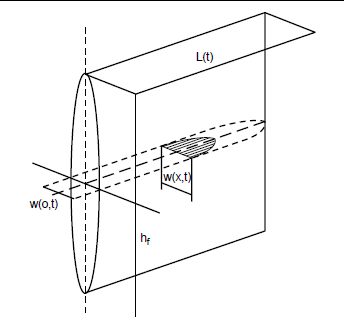 Основное уравнениетечения Ньютоновской жидкости для эллиптического сечения
(1)
где q – поток, 
µ - вязкость жидкости, 
hf – высота, 
w – ширина
Давление 
для распространениярадиального разрушения
(2)
где γF - удельная поверхностная энергия разрушения, 
E – модуль Юнга, 
ν - коэффициент Пуассона
Подставляя (2) в (1), заменив поток q на qi/2(скорость закачки) и интегрируя по L
где q - объемная скорость потока через поперечное сечение, 
A - площади сечения трещины, 
qL – объемная скорость утечки на единицу длины
где CL  - коэффициент утечки,
t – текущее время,
t – время обнаружения точки утечки